For posters that present one main result, a good design is to cast the title as a sentence that states the result
Phrase Headline That Is Set in Initial Capital Letters
Phrase Headline That Is Set in Initial Capital Letters
For posters that present one main result, a good design is to cast the title as a sentence that states the result
Phrase Headline That Is Set in Initial Capital Letters
For posters that present one main result, a good design is to cast the title as a sentence that states the result
i
i
i
RobotX Forum Poster: Title of Poster, Bold, 60-80 Points
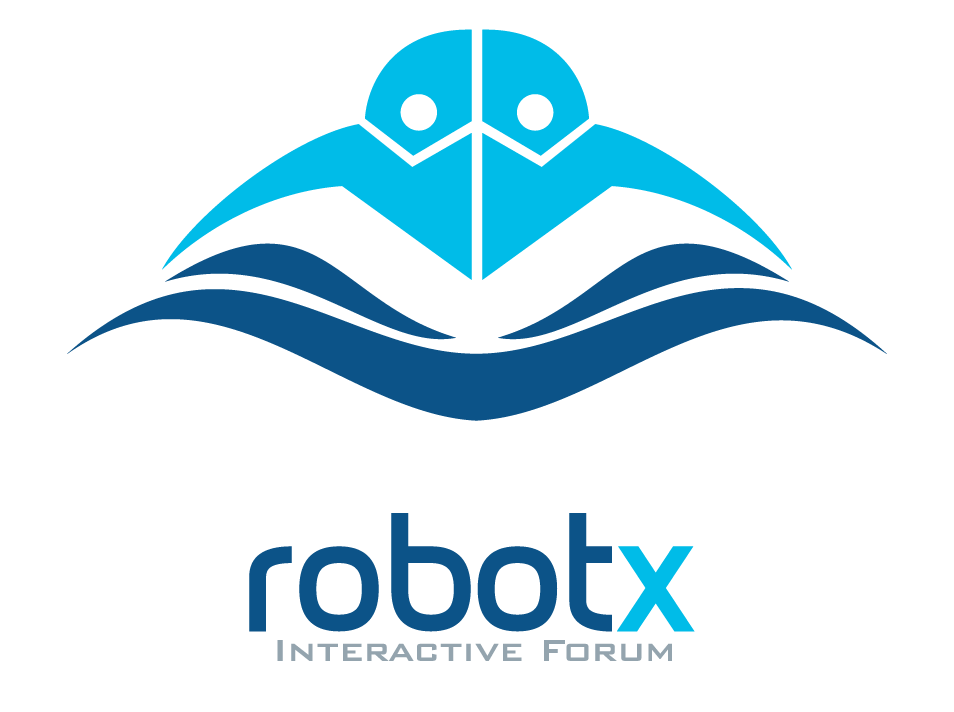 Names of Authors
Department
Institution
Institution Logo
Heading 3 (ex. Results)
One section of a poster should present the results. Often the results can be depicted with graphs, such as for an experiment, or with drawings such as with a design. 
Shown in Figure 3 are two more possible layouts for a poster. This section was set in Calibri, boldface, 36 points. Note that the amount of type in the sections affects the choice, size, and boldfacing of the typeface. No matter the type that you select for the sections, you should still use a bold sans serif for the headings.
Heading 1 (ex. Project Objectives, Problem/Needs, Project Goals)
The first section of the poster should define the topic and show its importance. A good test is whether the poster can orient the audience to these two aspects in 20 seconds. The use of bullet points is often effective.  Shown in Figure 1 are two possible layouts for a poster. This section was set in Calibri, boldface, 36 points.
Figure 1. Two possible layouts for poster (caption: 32 points, bold).
Heading 2 (ex. Methods)
The second section of the poster might serve a number of purposes: background information, methods, or system design. An important point with posters is to rely on visuals rather than longs blocks of text to communicate. Figure 2 shows two more possible layouts for posters. This section was set in Calibri, boldface, 36 points.
Figure 3. Two more possible layouts for poster (caption: 32 points, bold).
Heading 4 (ex. Conclusions)
The final section of the poster generally provides conclusions and recommendations. This section was set in Calibri, boldface, 36 points. As with the first section, this section is read by most passers-by.
Acknowledgments (Calibri, 36 points, bold)
In this template, acknowledgments are set in Calibri, 32 points. Try to keep the acknowledgments to one or two lines.
References (Calibri, 36 points, bold)
All references must be sited in APA style. Examples of references are available on the APA website.
In this template, references are set in Calibri, 32 points, with reverse indent: alphabetical or numerical order.
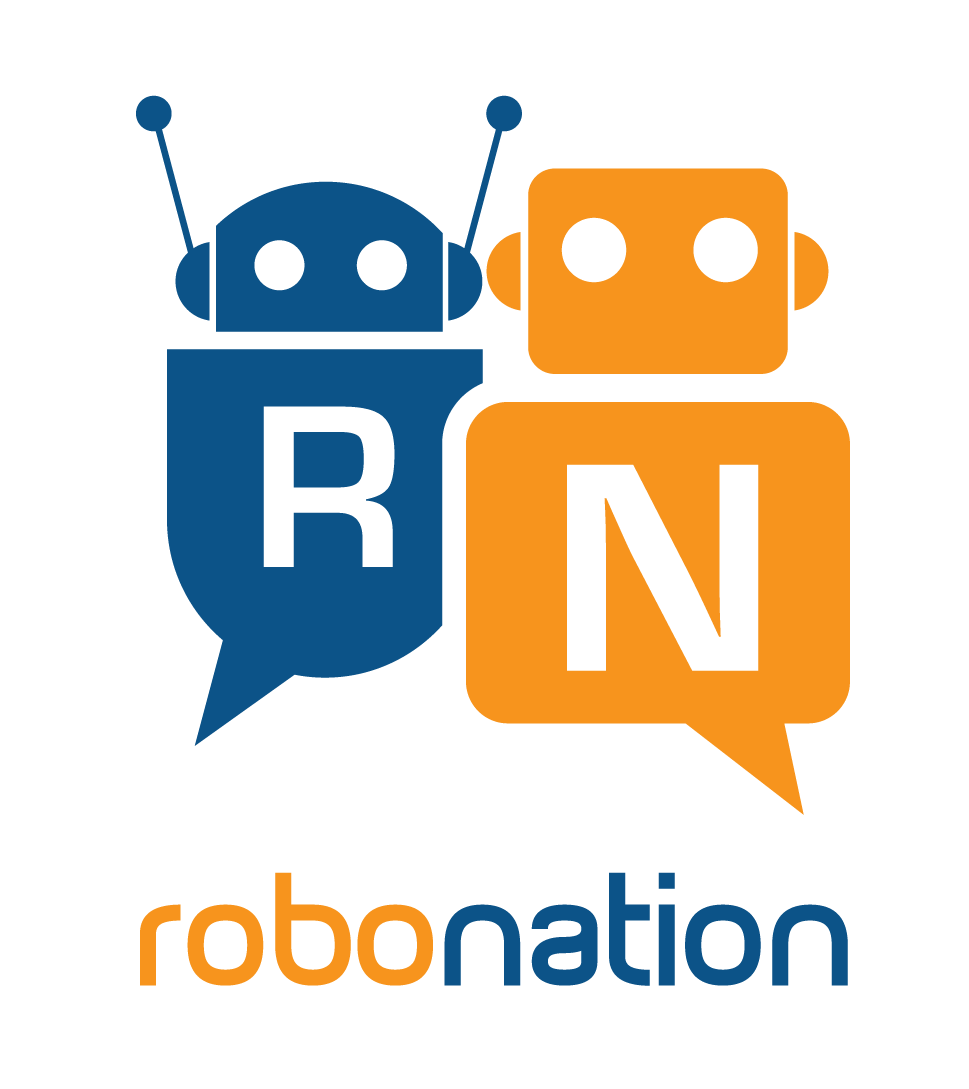 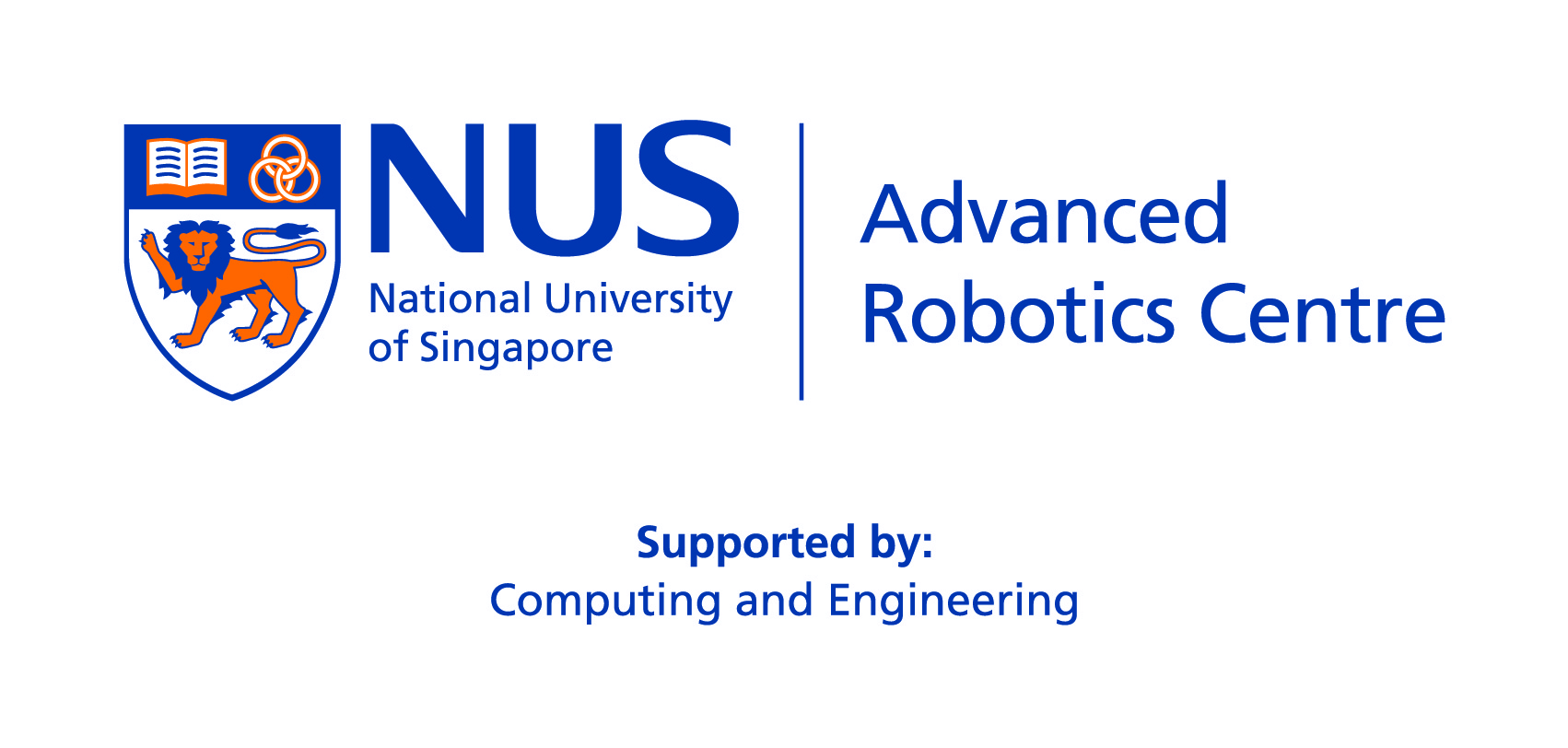 Figure 2. Two other possible layouts for poster (caption: 32 points, bold).